What are these pictures showing us?
What do they all have in common?
Explain your answer.
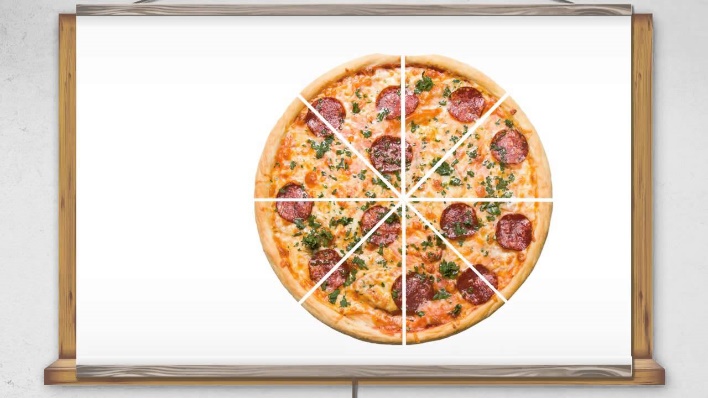 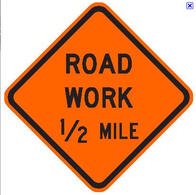 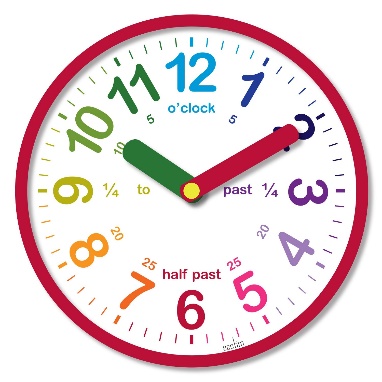 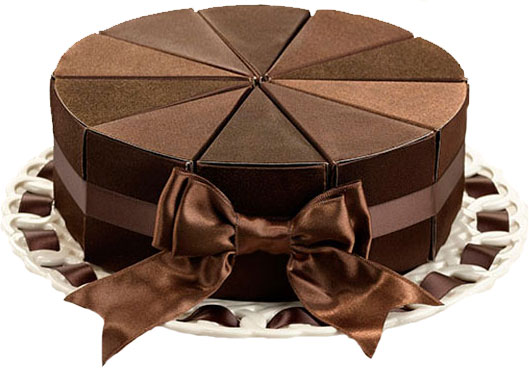 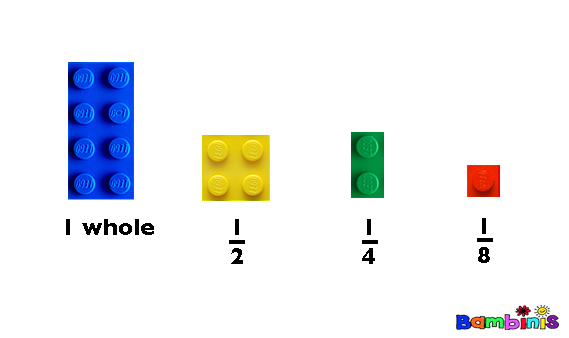 What is the odd one out?
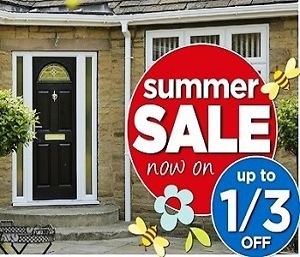 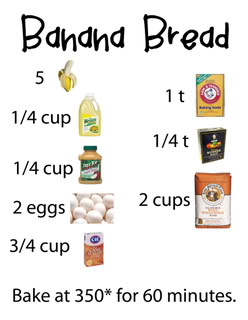 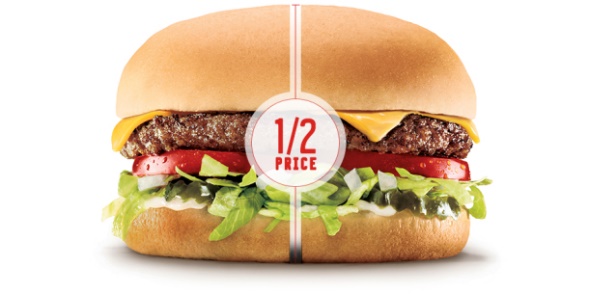 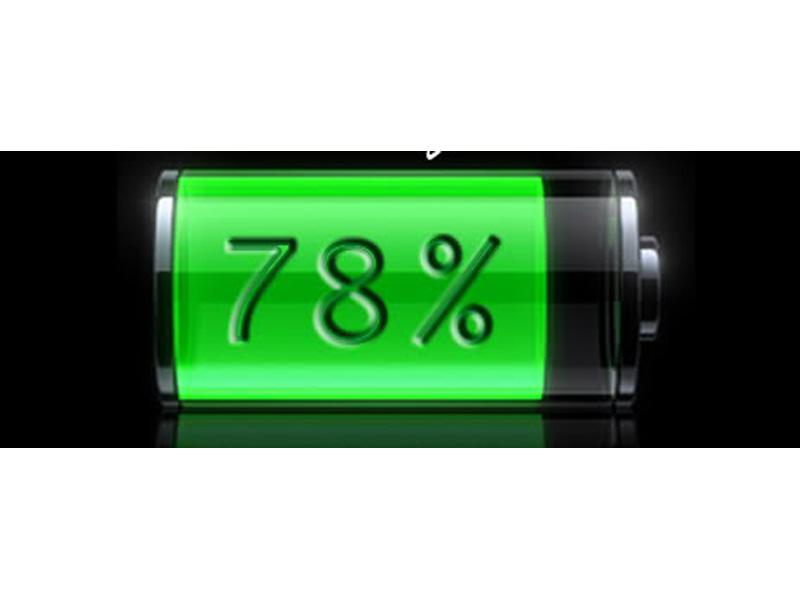 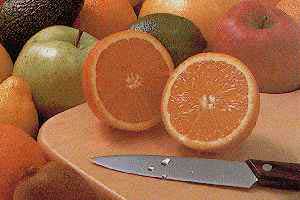 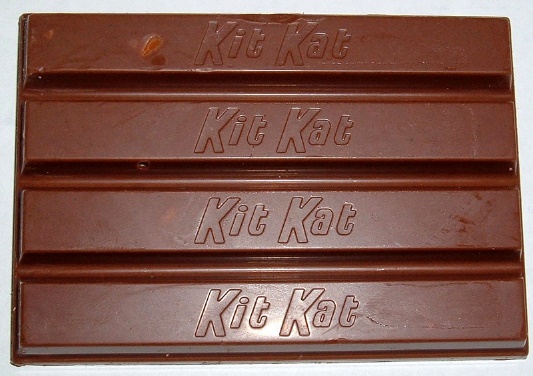 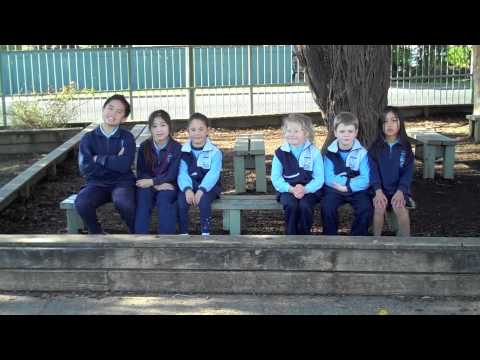 What is a Fraction?Share what you know.
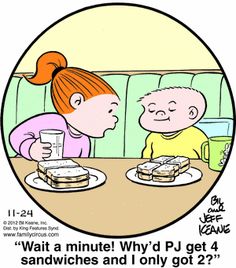 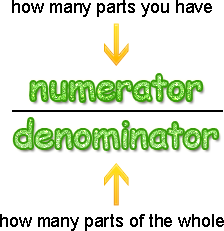 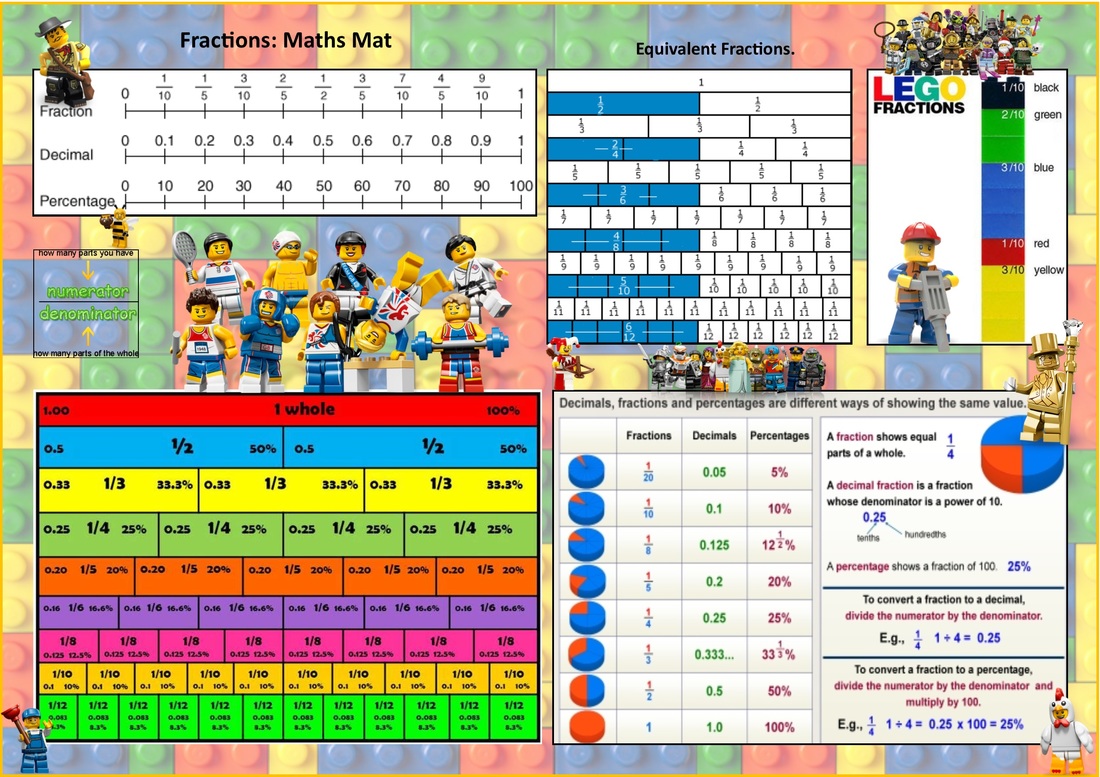